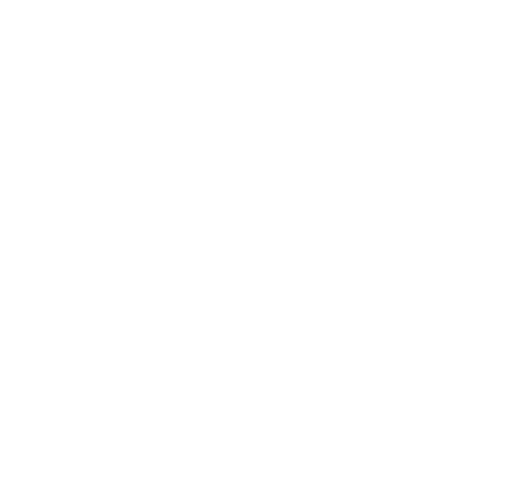 Die sind zu beneiden
 
       Strophen 1 und 2
Strophe 1
Die sind zu beneiden,   die durch Gottes Geist ihre Armut erkennen -   sie werden in Gottes Reich erwartet.
Die sind zu beneiden,   die Trauer und Leiden ertragen -   sie sollen getröstet werden.
Die sind zu beneiden,   die auf Gewalt und auf Bitterkeit verzichten -   sie werden Macht und Einfluss besitzen.
Die sind zu beneiden,   die sich nach Gerechtigkeit sehnen -    ihre Sehnsucht wird gestillt.
Refrain
Ihr seid zu beneiden,   wenn ihr verfolgt und verachtet werdet,   und wenn man Lügen über euch verbreitet,   nur weil ihr zu Gott gehört.
Freuet euch, freut euch,   freuet euch,   denn der Lohn, der euch erwartet, ist groß.
Freuet euch, freut euch,   freuet euch,   denn der Lohn, der euch erwartet, ist groß.
Strophe 2
Die sind zu beneiden,   deren Herzen nicht verhärtet sind -   sie werden Barmherzigkeit erleben.
Die sind zu beneiden,   deren Denken und Fühlen rein ist -   sie werden Gott sehen.
Die sind zu beneiden,   die auf der Erde Frieden um sich verbreiten -   Gott wird sie seine Kinder nennen.
Die sind zu beneiden,   die verfolgt werden, weil sie das Richtige tun -    sie werden in Gottes Reich erwartet.
Refrain
Ihr seid zu beneiden,   wenn ihr verfolgt und verachtet werdet,   und wenn man Lügen über euch verbreitet,   nur weil ihr zu Gott gehört.
Freuet euch, freut euch,   freuet euch,   denn der Lohn, der euch erwartet, ist groß.
Freuet euch, freut euch,   freuet euch,   denn der Lohn, der euch erwartet, ist groß.
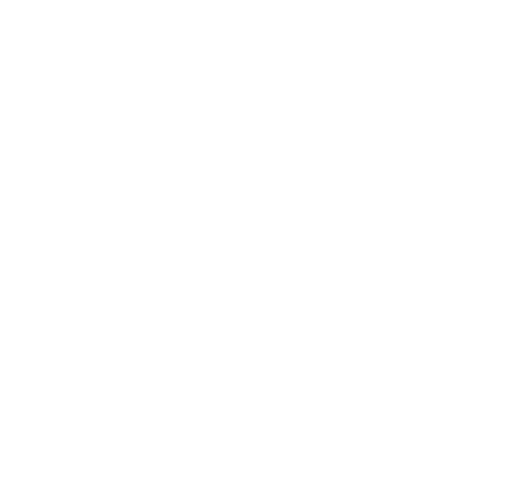